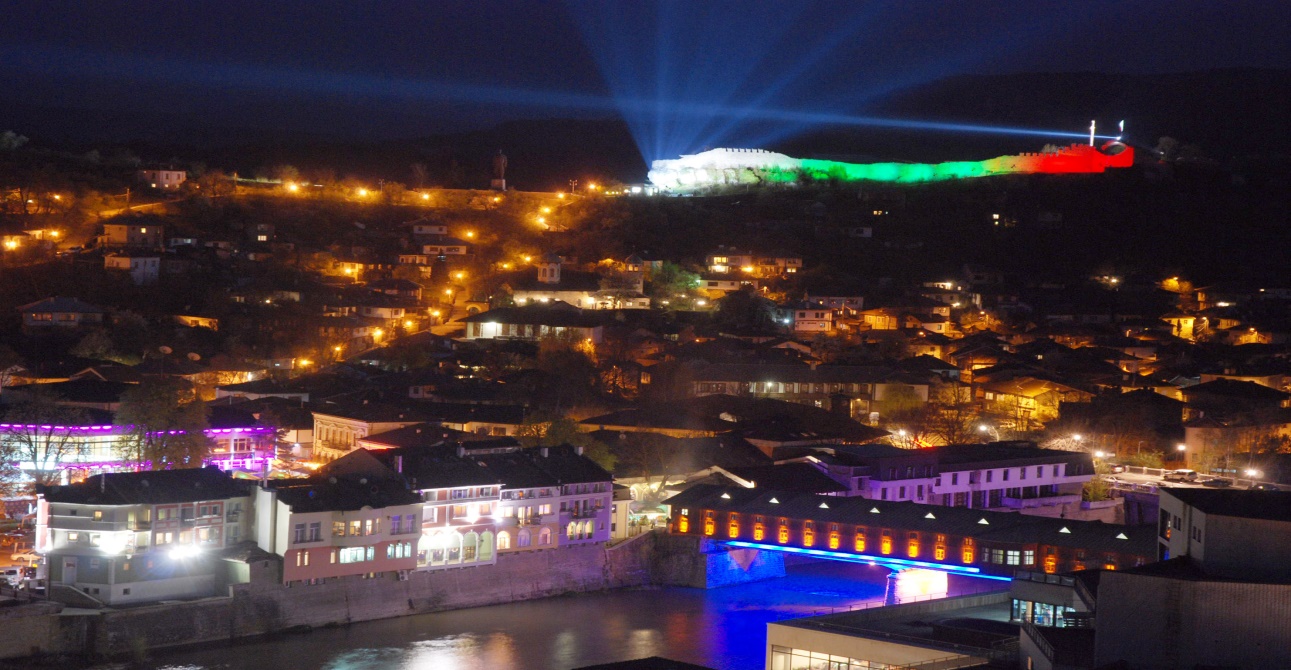 Ловеч
Моят град
Град Ловеч
ЗаБЕЛЕЖИТЕЛНОСТИ.
Покрит мост
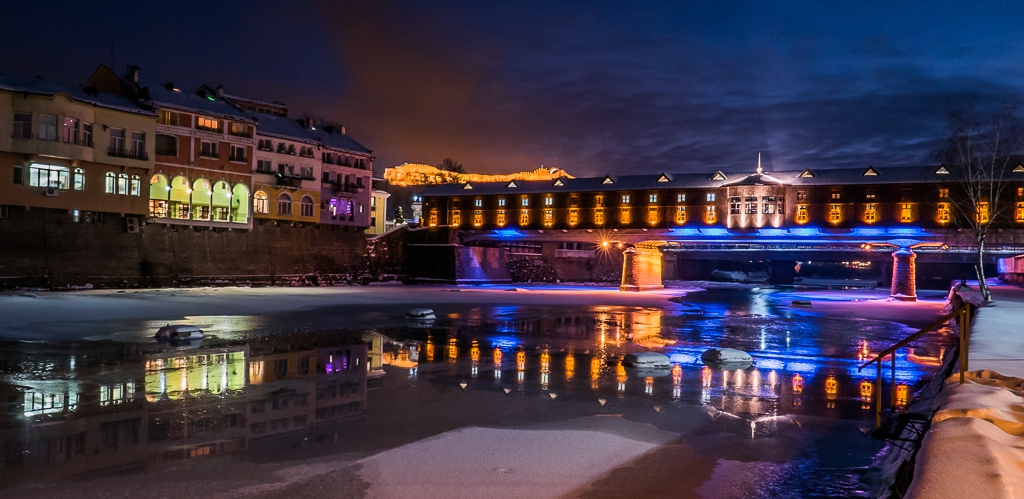 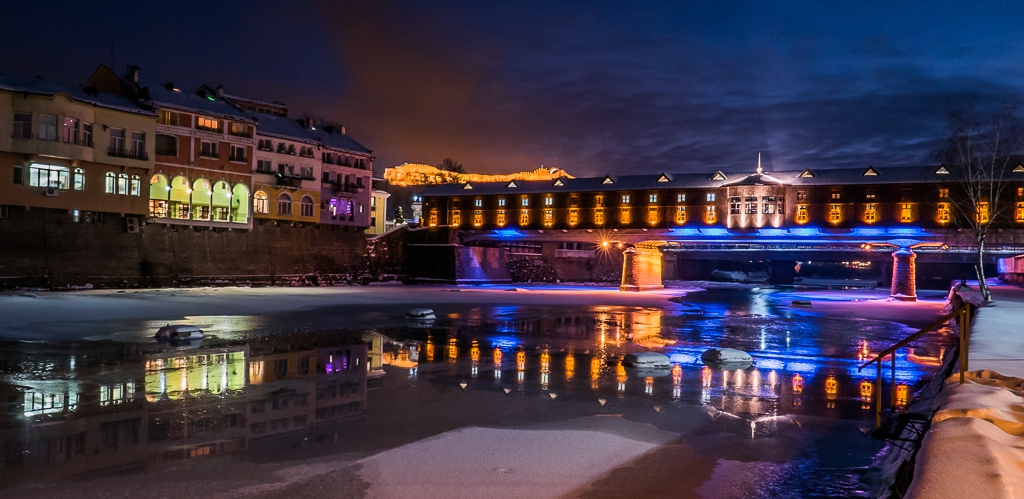 Зоопарк
Квартал вароша
СКРИВАЛИЩЕТО НА ВАСИЛ  ЛЕВСКИ
КРЕПОСТА
Паметника на васил левски
Паметника
Изготвили Станимир и божидар